6. 
LES SYMBOLES DE LA    FRANCE
Le drapeau français
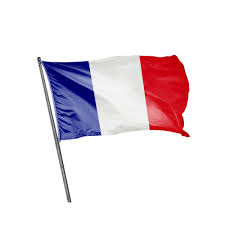 L’hexagone
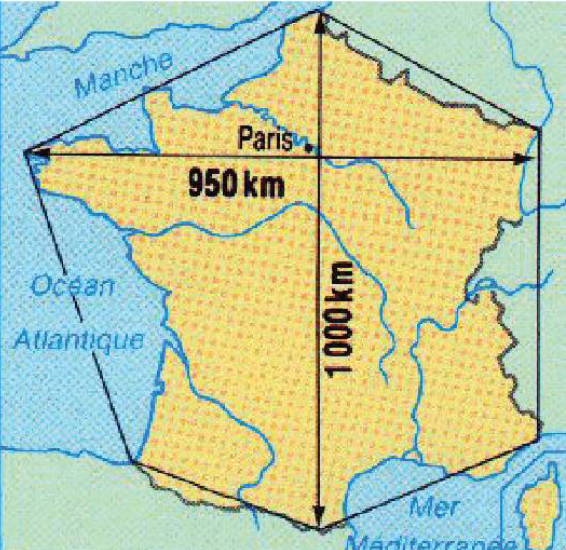 Les valeurs de la République Française
La Marianne
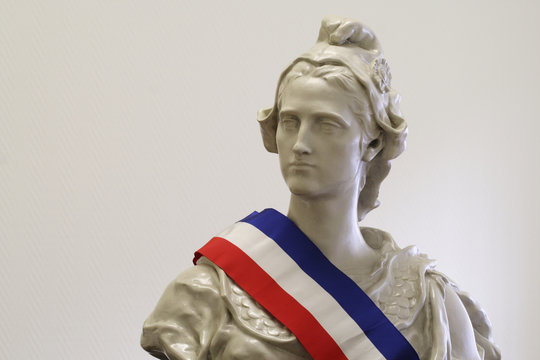 La Marseillaise
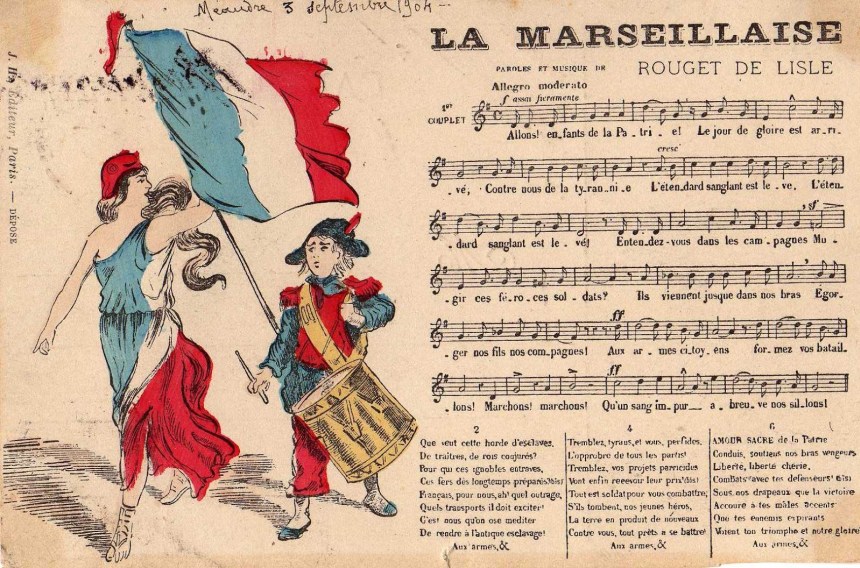 La fête nationale14 juillet
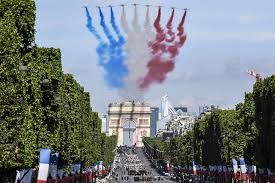 La Tour Eiffel
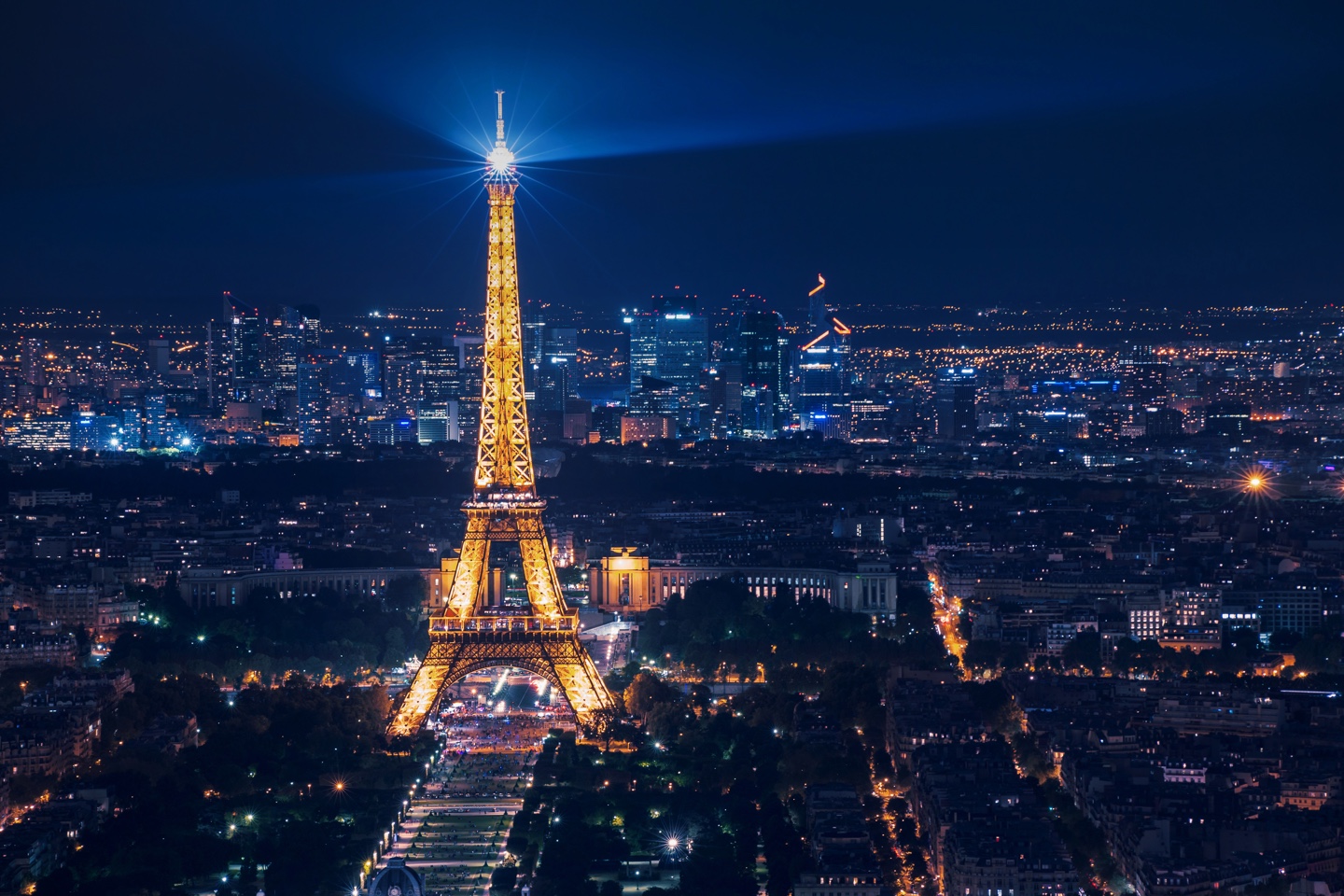 L’hexagone
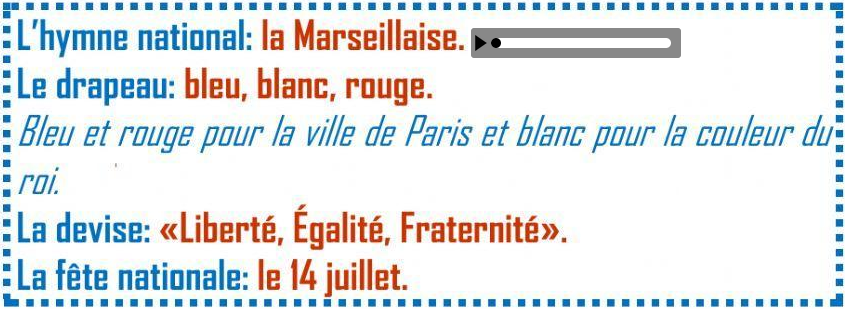 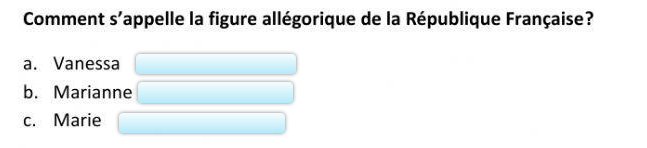 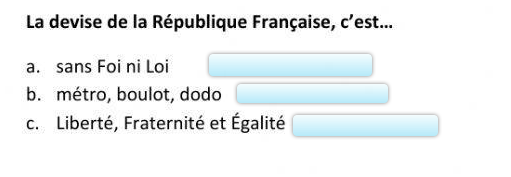 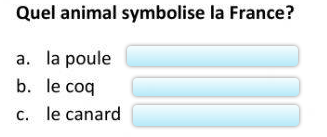 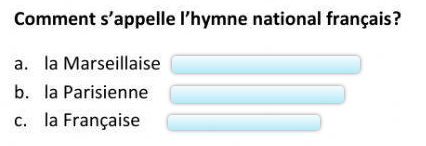 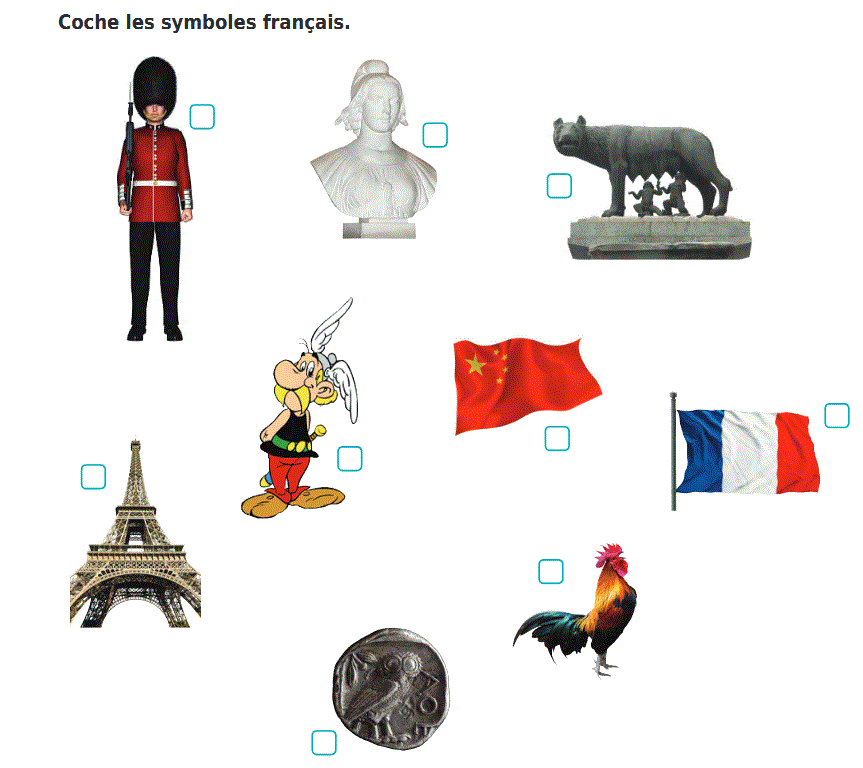 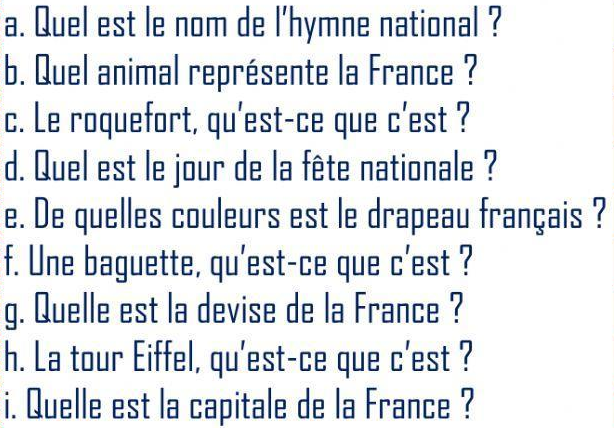